a story of a young boy from brick city
By: Chad Thomas
INTRODUCTION
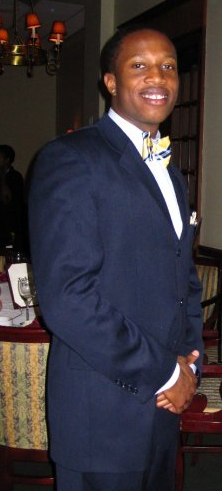 Youth Business : ALLIANCE
2
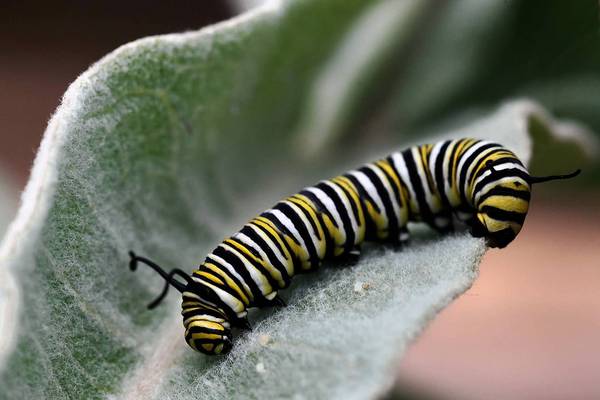 Youth Business : ALLIANCE
3
My childhood
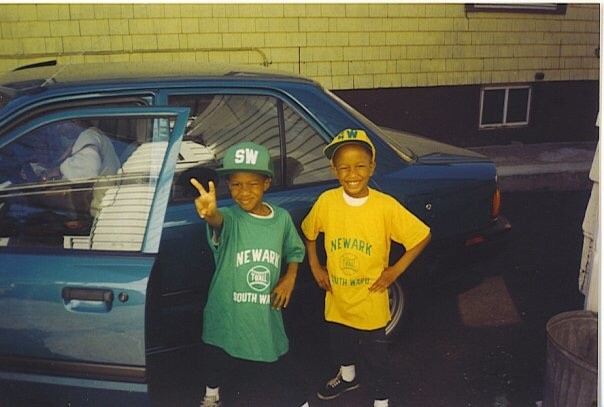 Youth Business : ALLIANCE
4
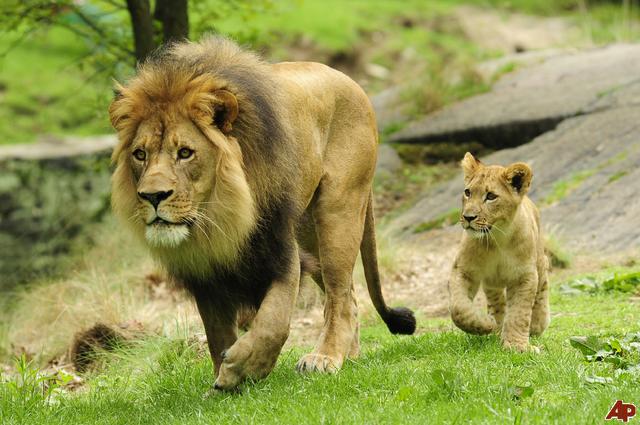 Youth Business : ALLIANCE
5
MY HIGH SCHOOL
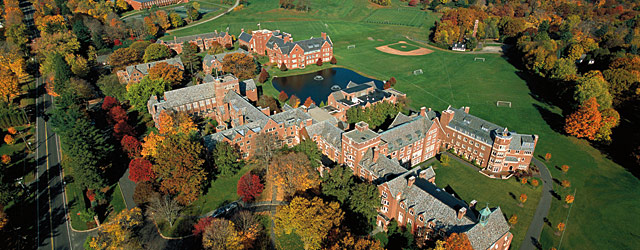 Youth Business : ALLIANCE
6
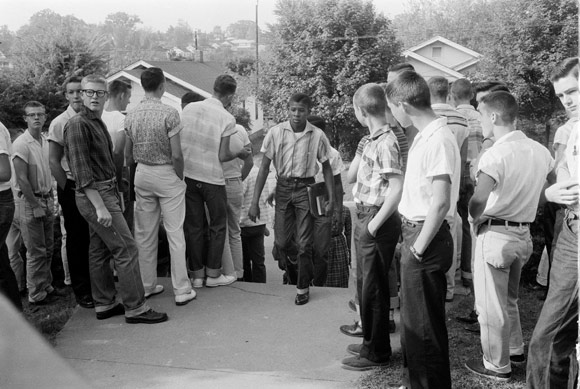 Youth Business : ALLIANCE
7
High School
WHY AM I HERE?
WHAT DO I HAVE TO PROVE?
WHO CAN I LEARN FROM?
WHAT ACTUALLY MATTERS?
CAN I SUCCEED ONCE I LEAVE?
Youth Business : ALLIANCE
8
College
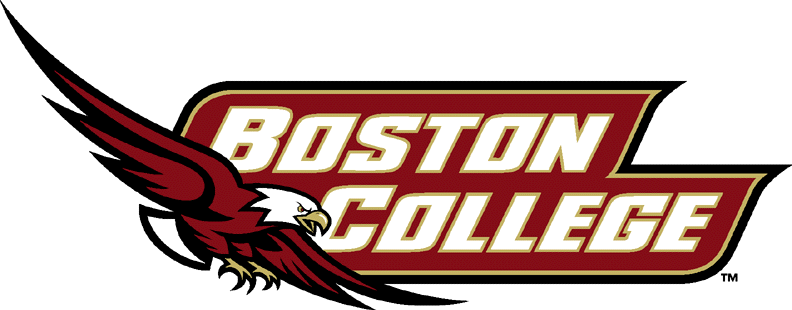 Youth Business : ALLIANCE
9
College
WORK HARD OR PLAY HARD?
LEARN OR BE LAZY?
GROW OR STAY THE SAME?
Youth Business : ALLIANCE
10
College
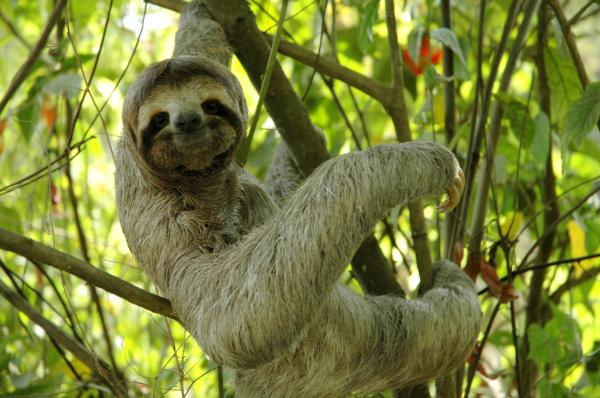 Youth Business : ALLIANCE
11
Getting a job after College
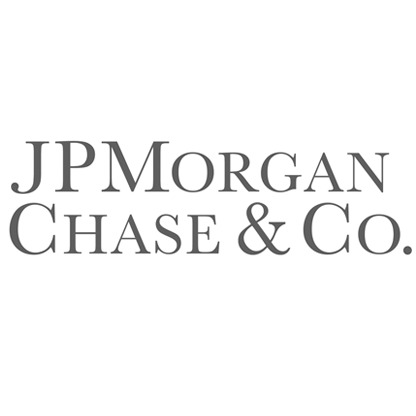 Youth Business : ALLIANCE
12
This is My Company
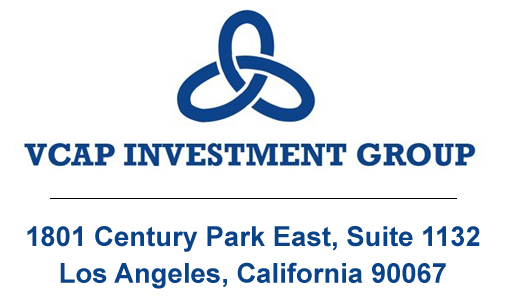 Youth Business : ALLIANCE
13
My Career Path
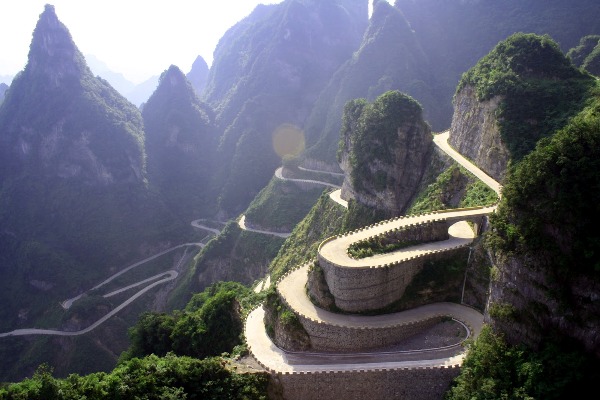 Youth Business : ALLIANCE
14
[Speaker Notes: You may use this chart to describe your journey to the current career]
Compensation at my company
C-Suite
($350K)
Management
($150K)
Middle Manager
($75K)
Entry Level
($50K)
Youth Business : ALLIANCE
15
[Speaker Notes: Use this graph to show general compensation ranges for people in various roles in your company]
More than just work
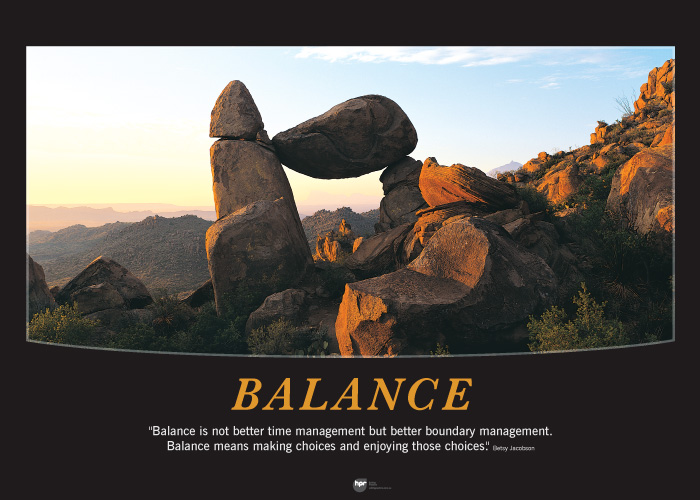 Youth Business : ALLIANCE
16
Do it all over again?
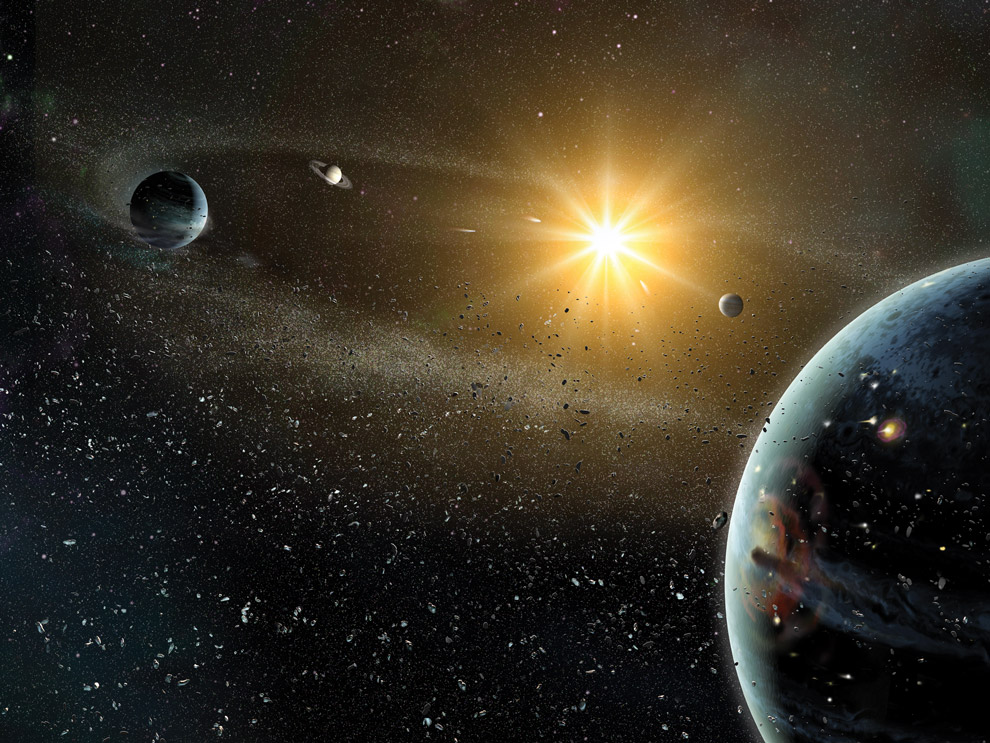 Youth Business : ALLIANCE
17
QUESTION AND ANSWER
Youth Business : ALLIANCE
18